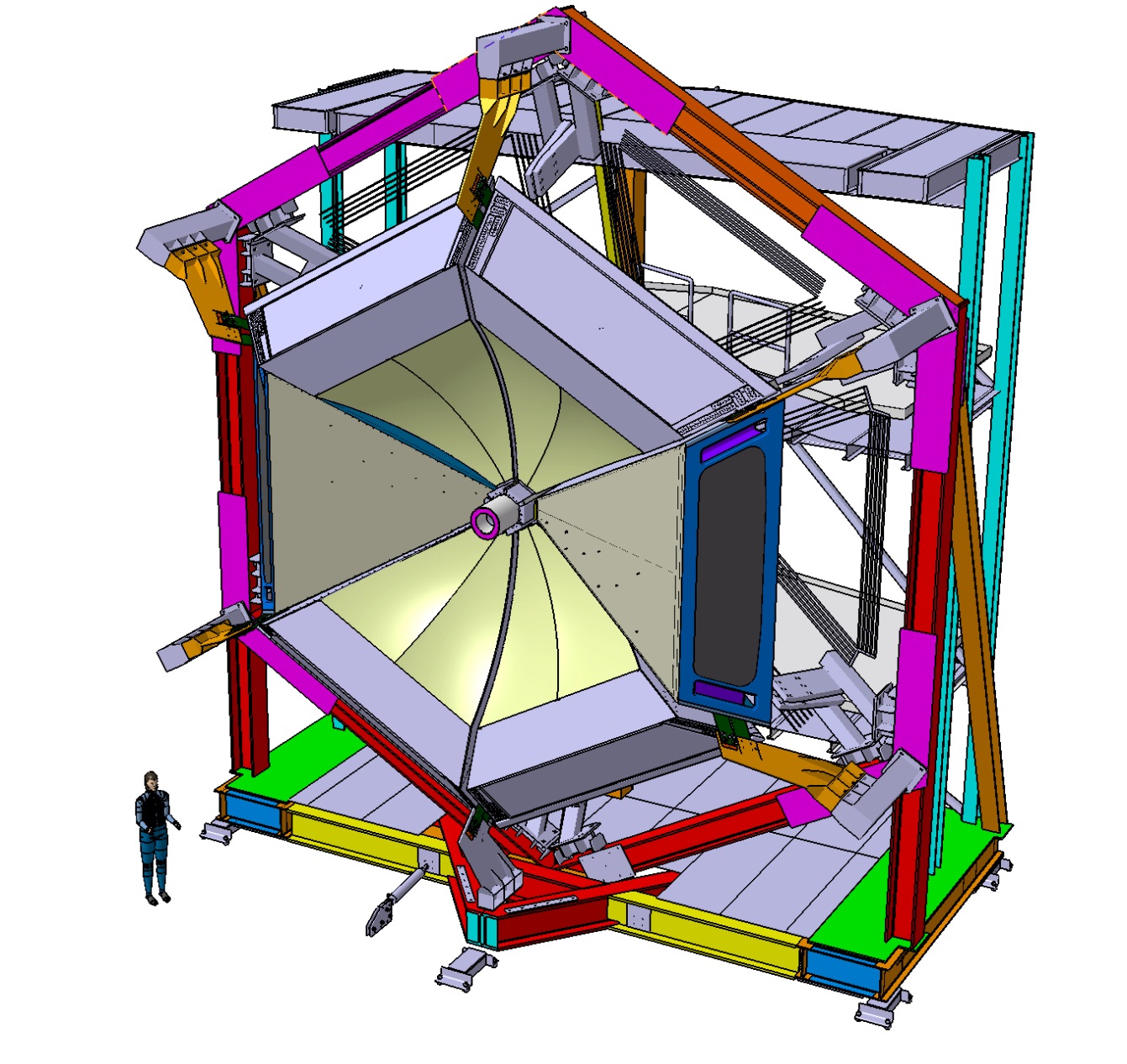 CLAS12-RICH Project-Status & TasksTowards Completion
June 13th 2016
Charge 3:

Has the detector been completed towards operation? If not, what are the completion/commissioning schedule and tasks?
Project Milestones
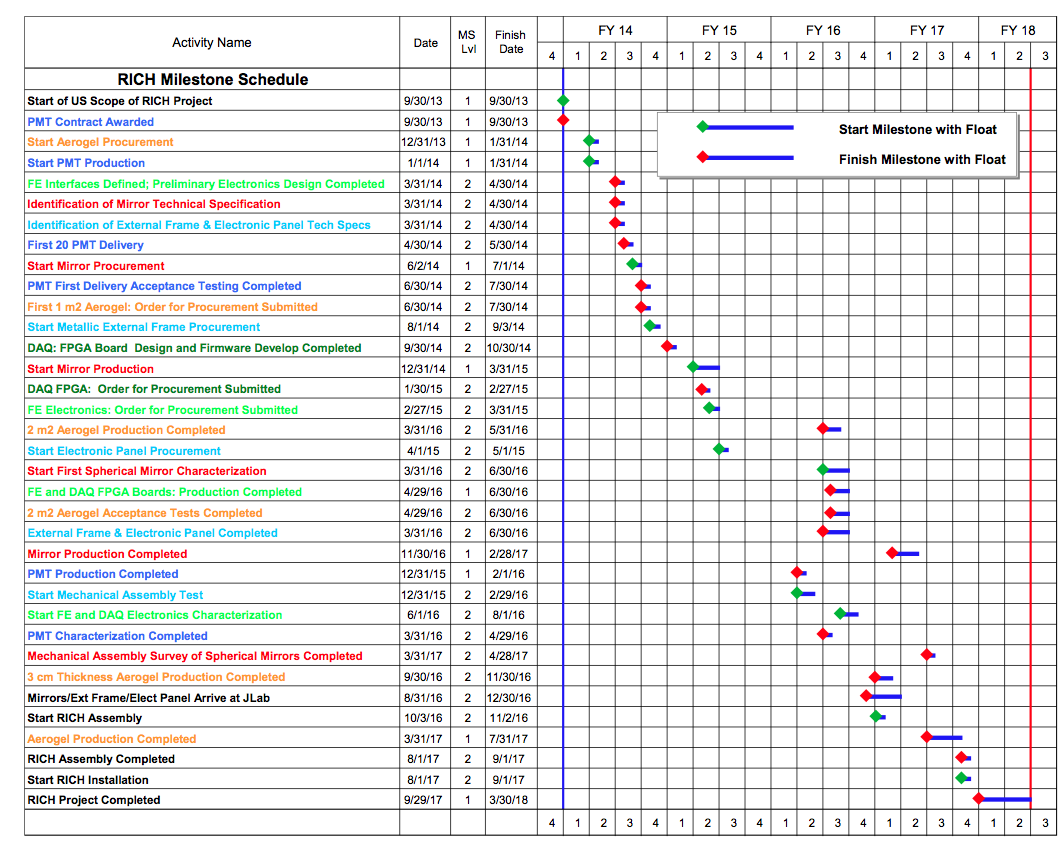 CLAS12 RiCH Readiness  Review, 13th June 2016
2
Mechanics
3m diameter autoclave housing large panels
CFRP Top Panel
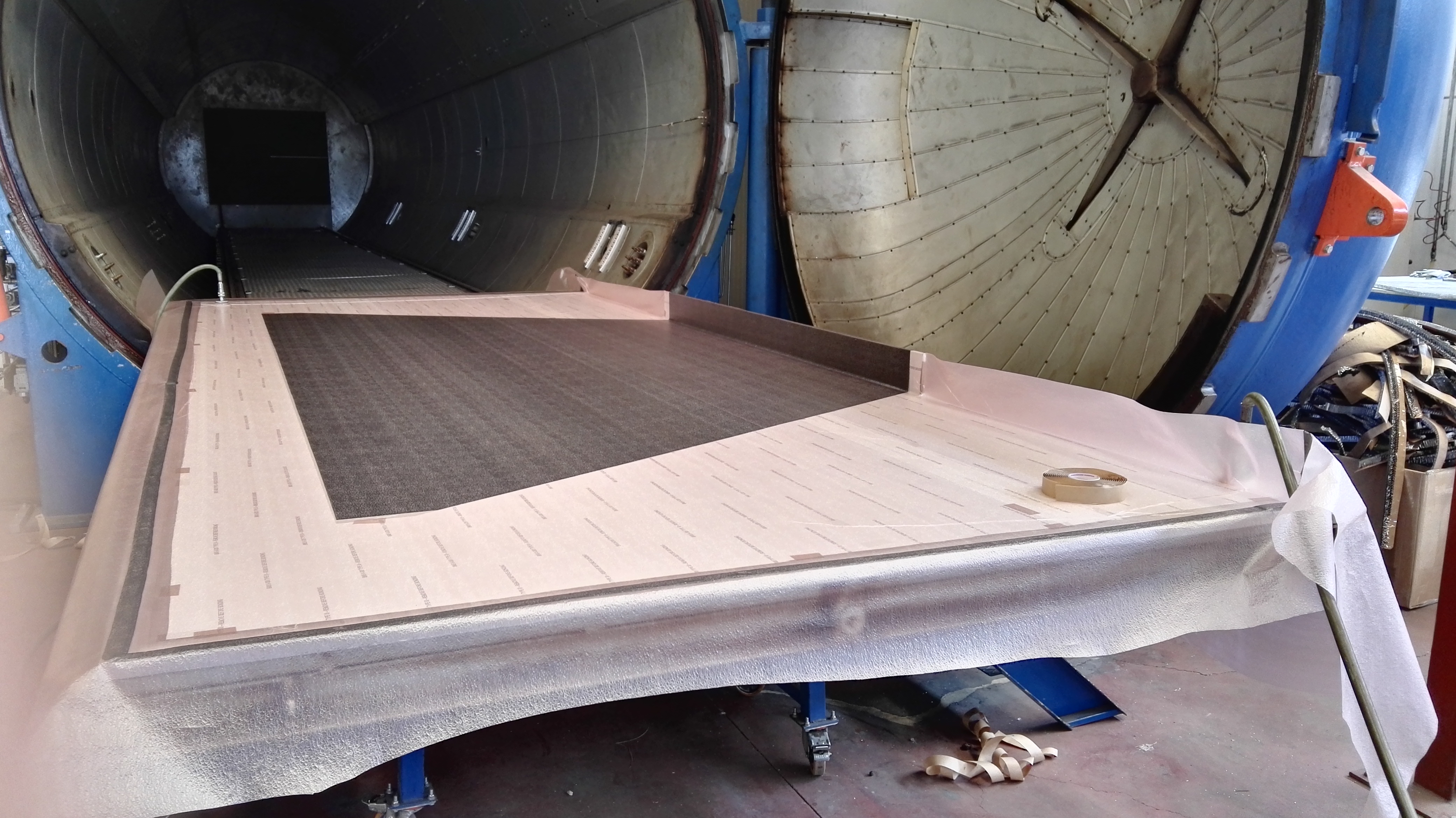 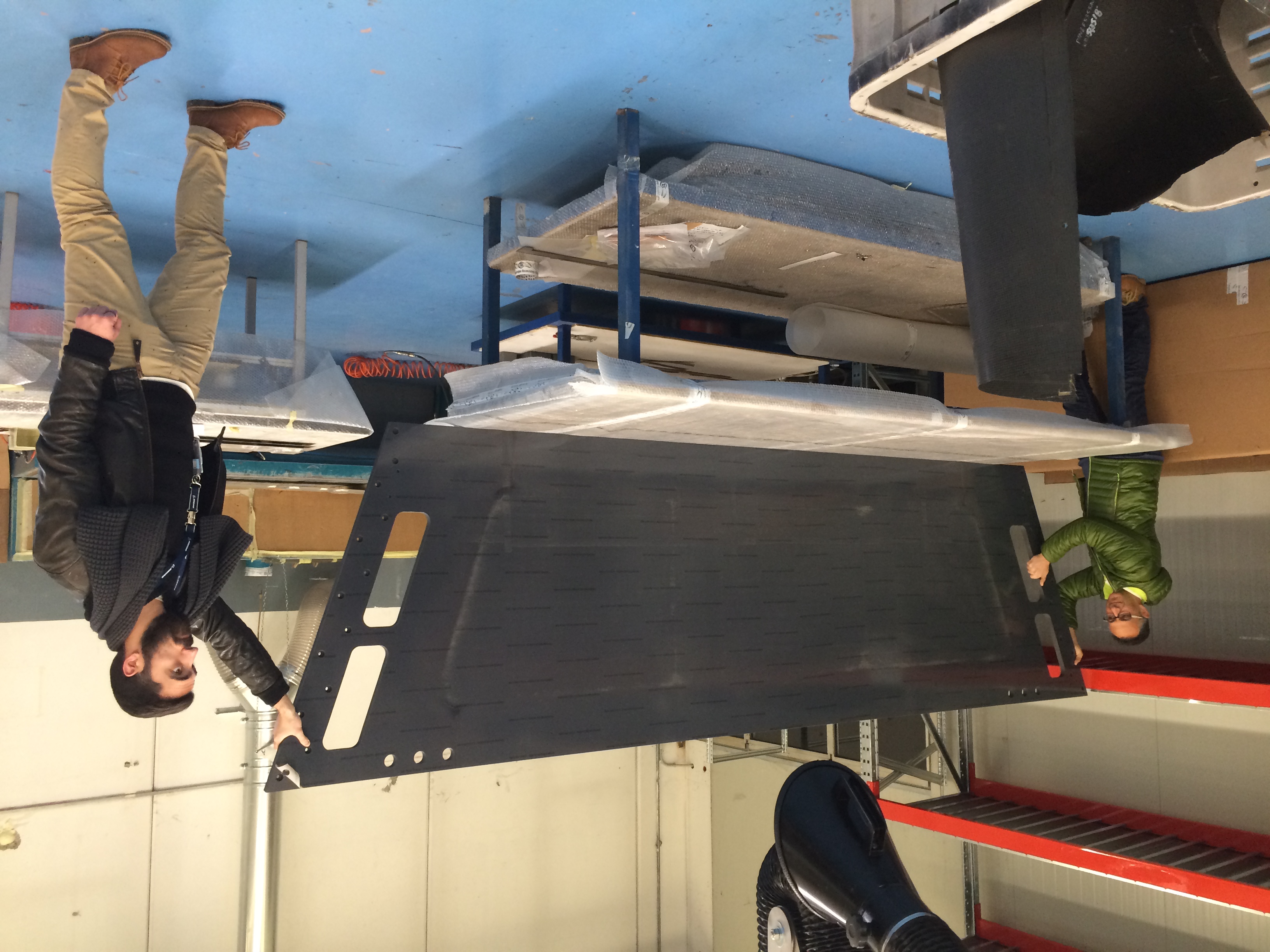 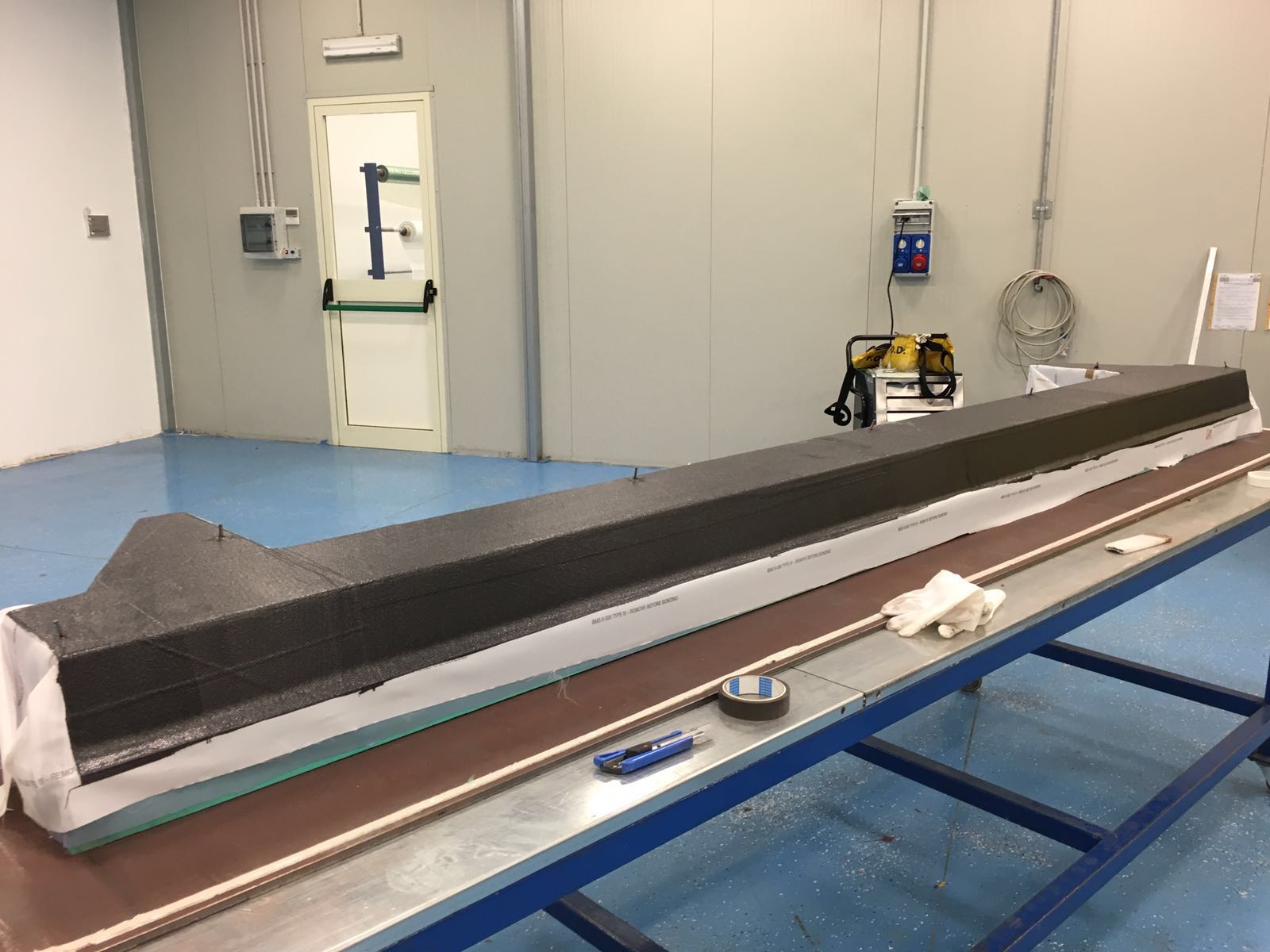 CFRP Reinforcing Ribs
Assembling test ongoing in Italy
Delivery expected before the summer

Next: 
   -  Closing panel (Argonne)
   -  Cart and joints for Installation  (LNF)
CLAS12 RiCH Readiness  Review, 13th June 2016
3
Aerogel
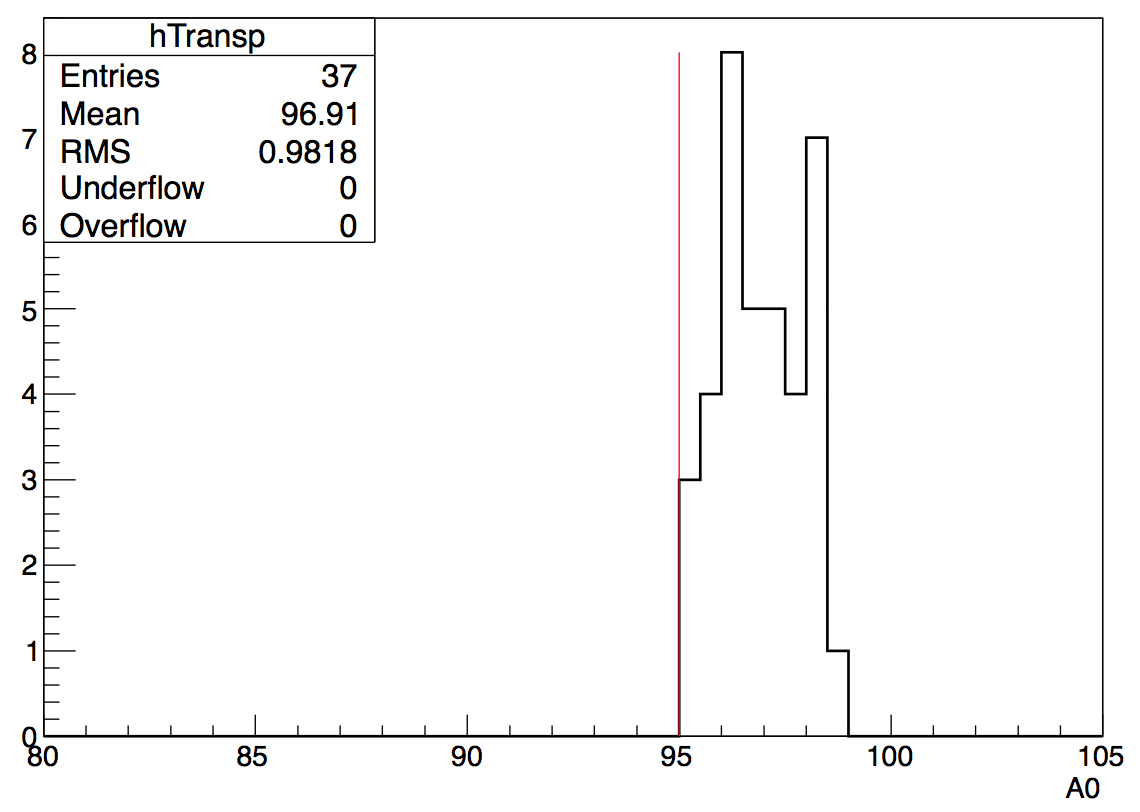 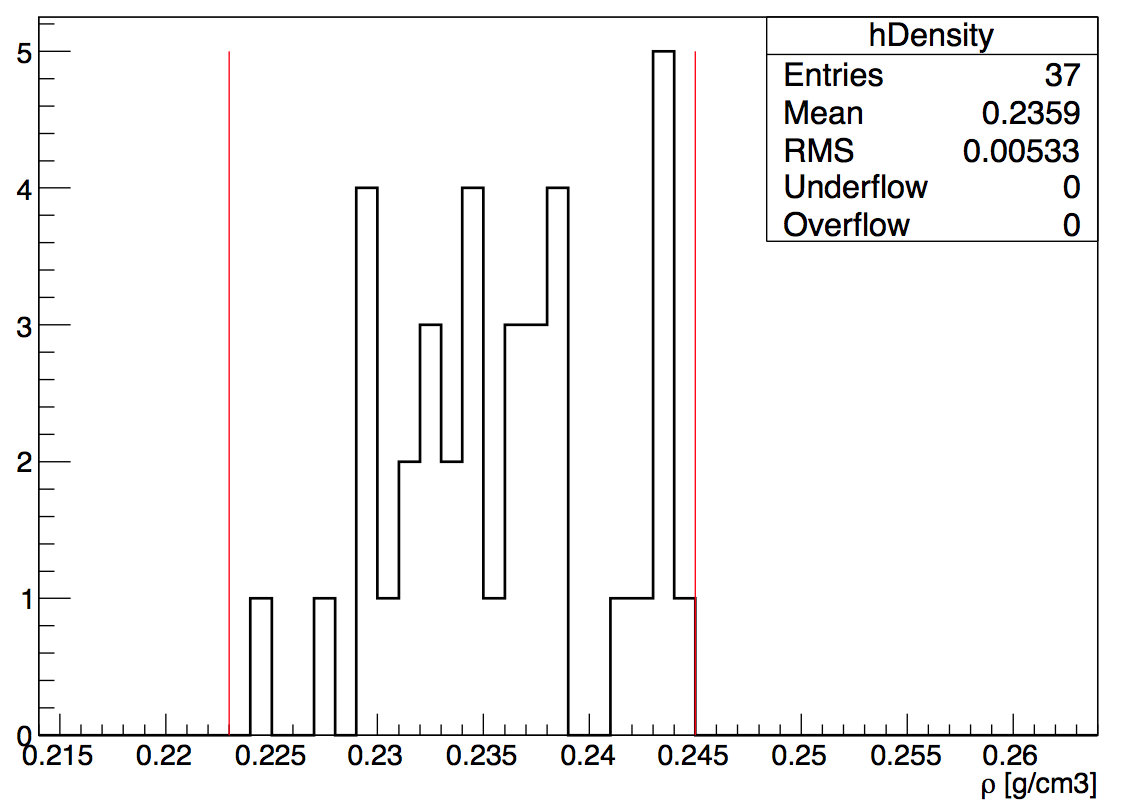 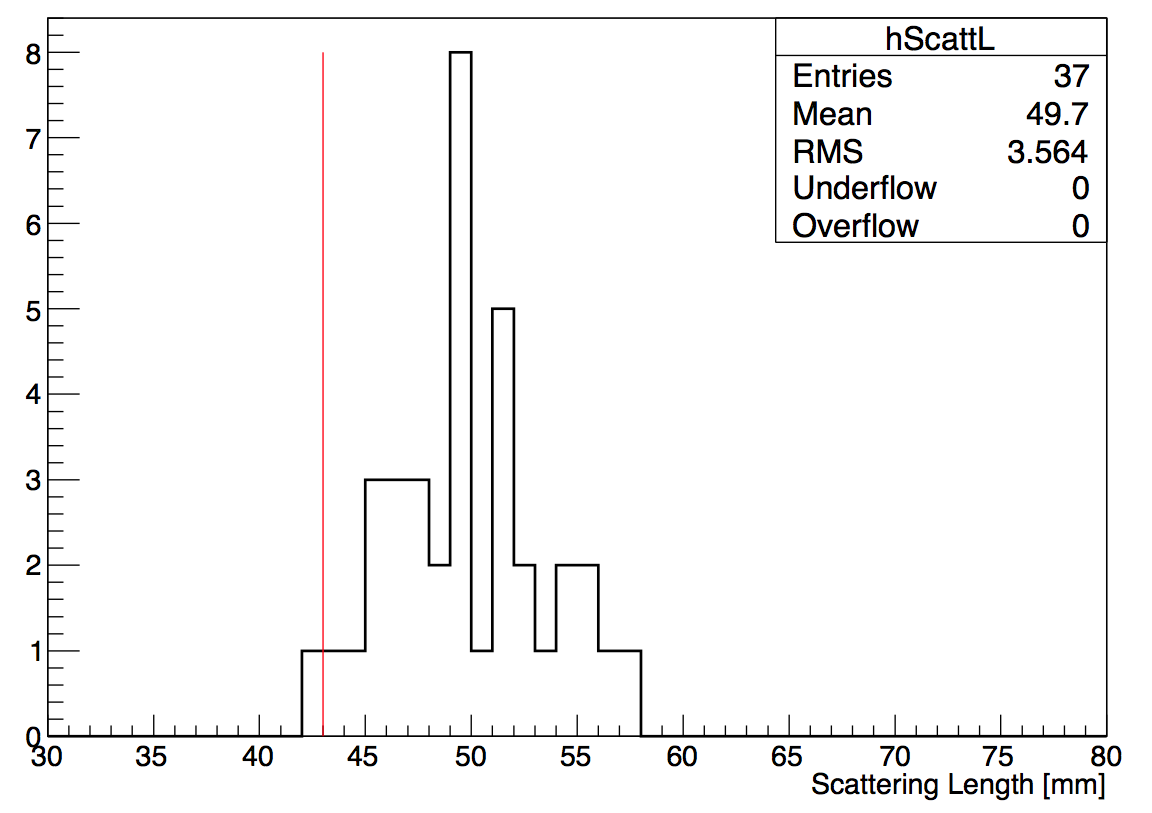 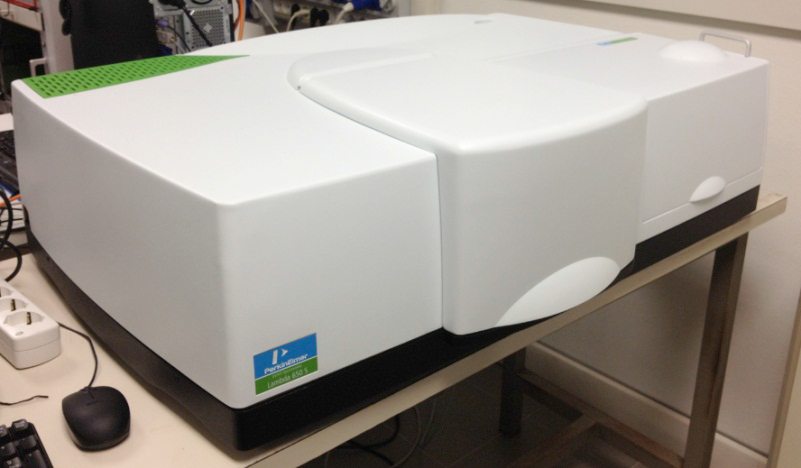 All tiles are measured at the production 
site (Novosibirsk) before delivery approval.

Acceptance tests at JLab and CUA.
Stress tests and optical study at Ferrara.
Same spectrophotometer with
large sample compartment
available @ FE and CUA.
A0 > 95 %
<Lsc>  ~ 50 mm
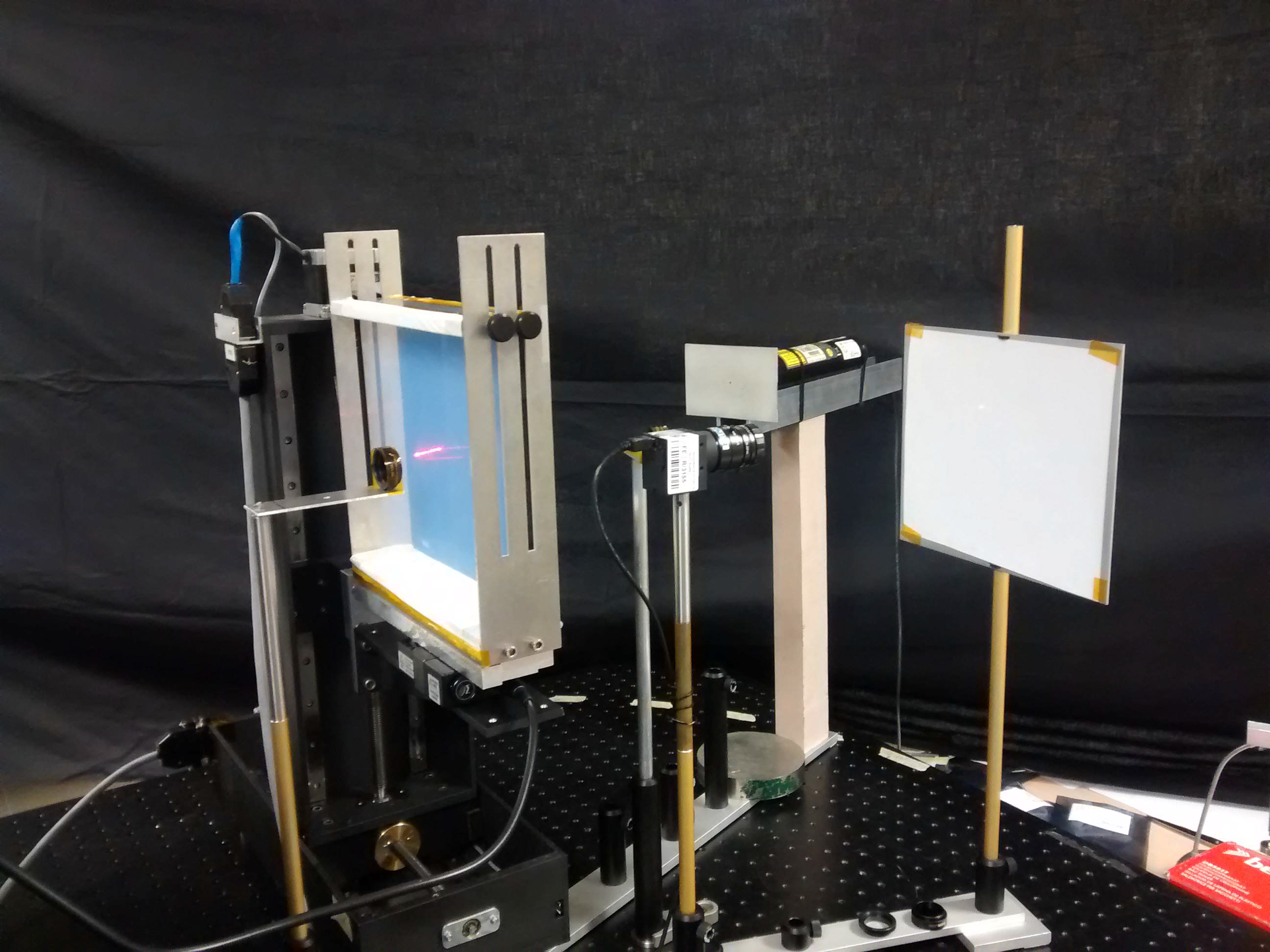 3 cm layers:
         Production tiles fulfill specifications
         Tile delivery proceeds steadily 
         36 tiles out of foreseen 72 approved
Laser bench @ FE for 
specific light propagation
Tests (FS, double passage)
Next: start 2cm layer production
CLAS12 RiCH Readiness  Review, 13th June 2016
4
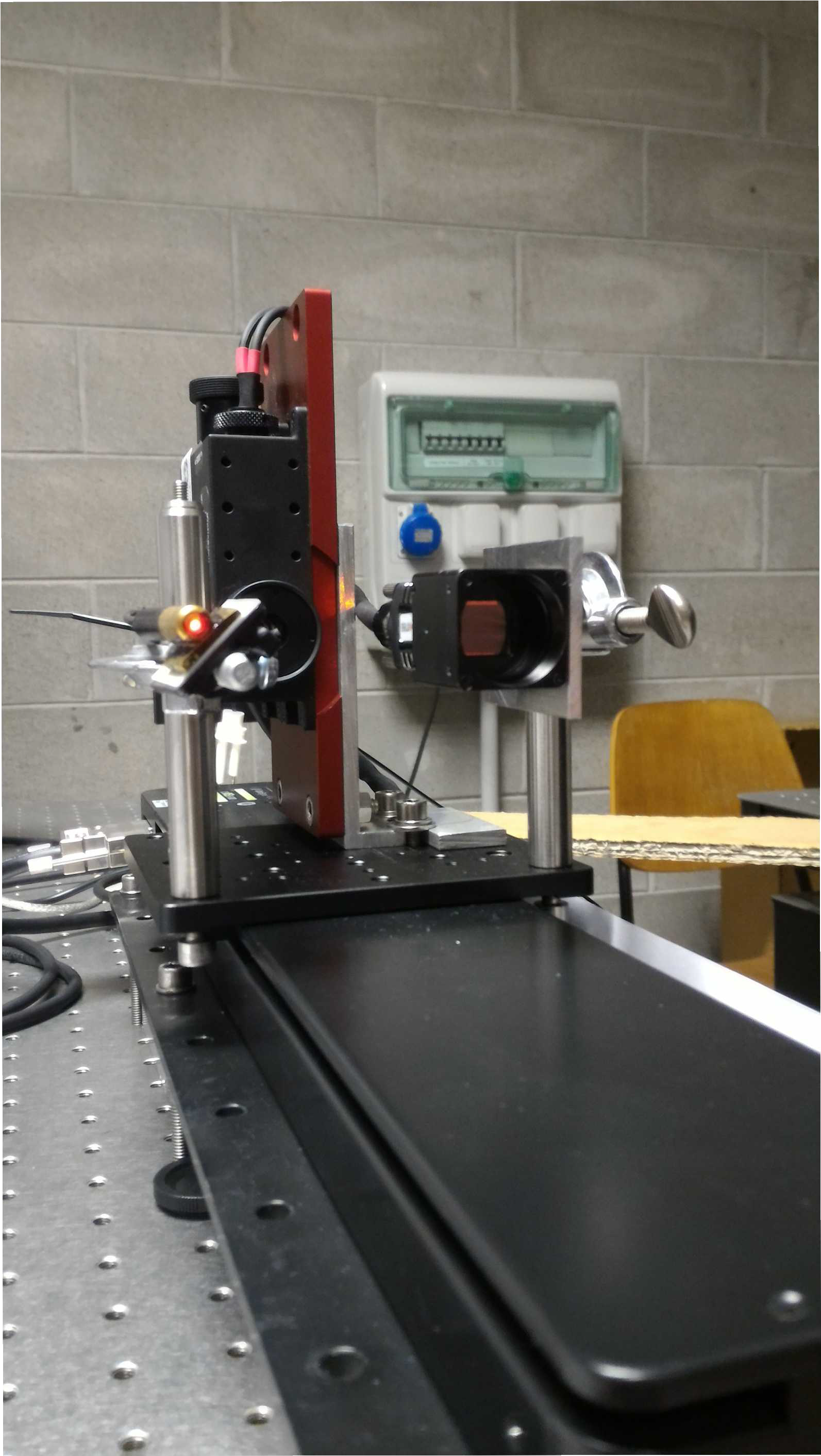 Spherical Mirrors
Surface analyzer
(waveform sensor)
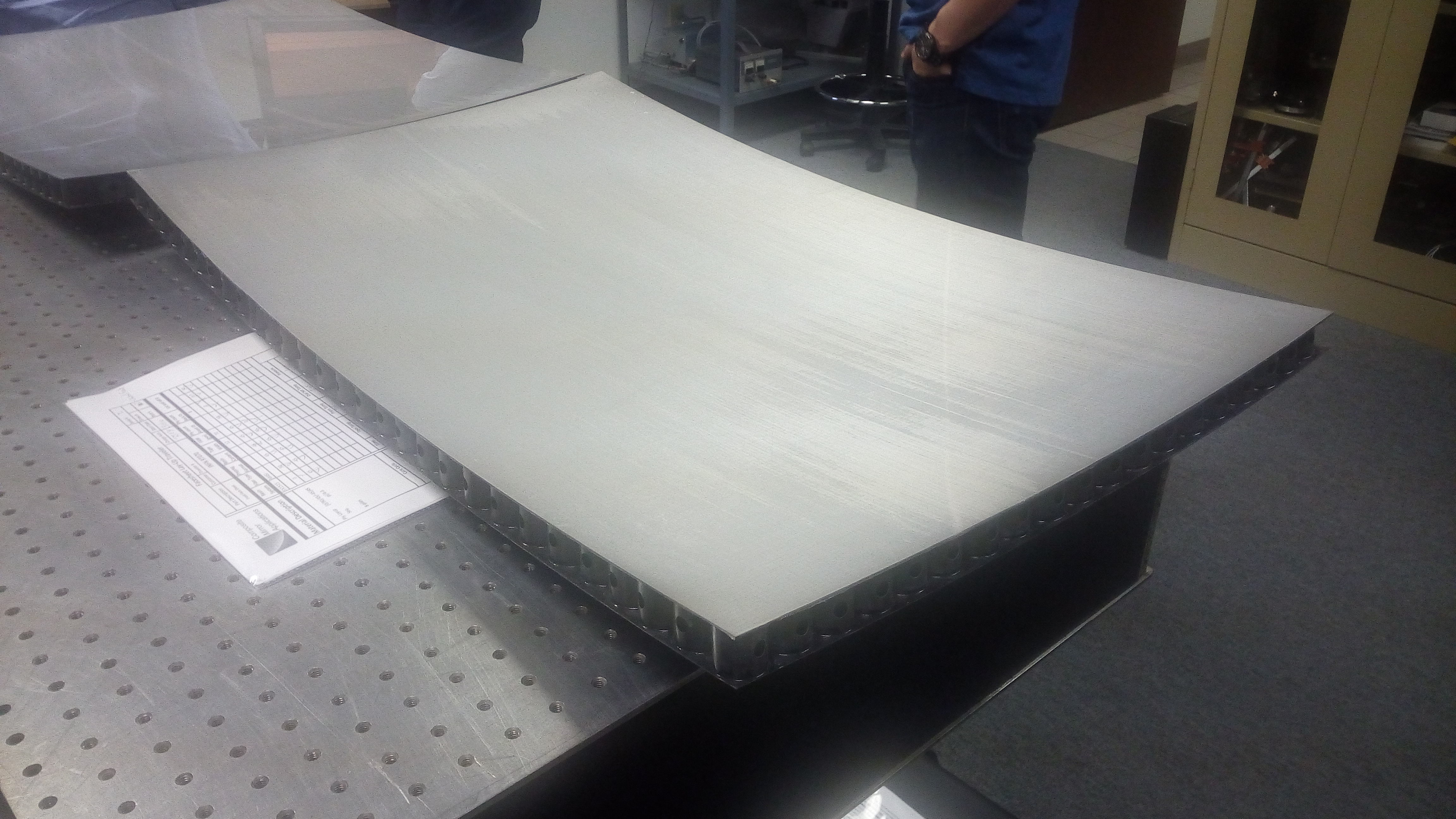 Spot image sensor
(point-like source)
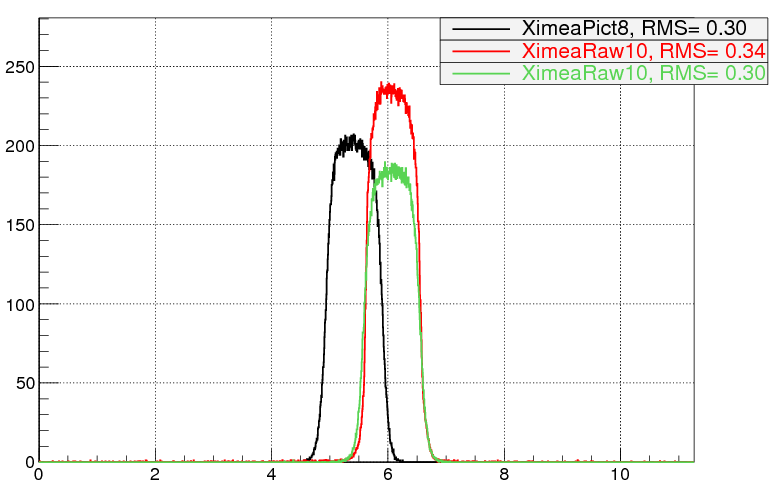 Mechanical guide 
(along optical axis)
Reflected image comparable 
with the 1 mm source size
and stable over time
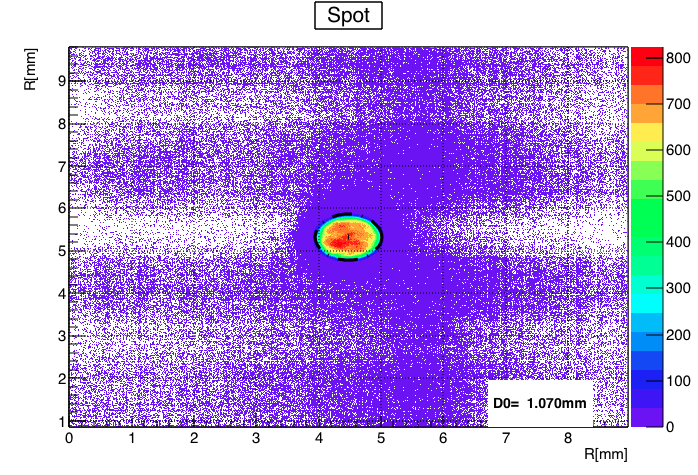 Produced at CMA (Tucson, AZ)
4 Mirror delivered (out of 10)
Surface accuracy better than specifications
Areal density better than LHC-b

Next  (LNF):
    - Mockup for assembling
    - Support structure
CLAS12 RiCH Readiness  Review, 13th June 2016
5
Planar Mirrors
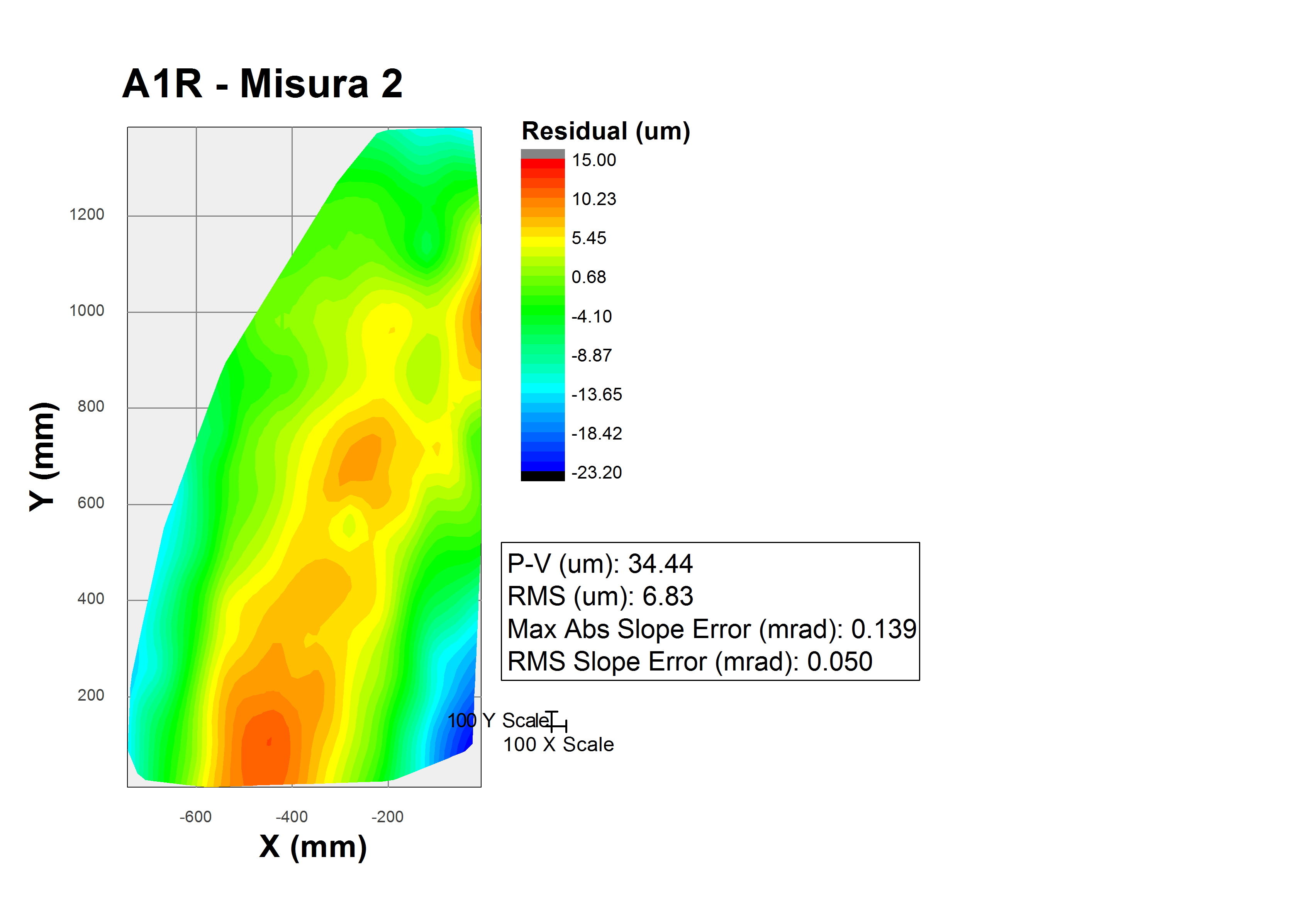 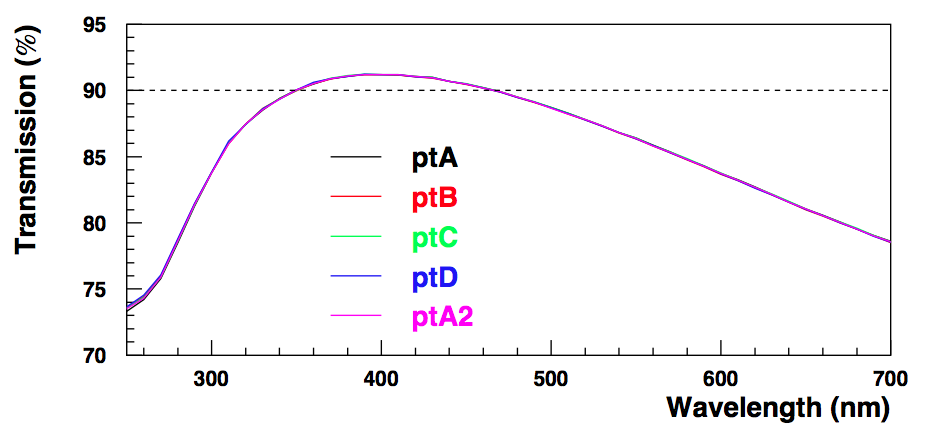 Produced at Media-Lario (Bosisio Parini, Italy)
2 Mirror produced (out of 7)
Surface accuracy better than specifications
Reflectivity fulfilling specifications

Next  (LNF):
    - Validate aerogel assembling procedure
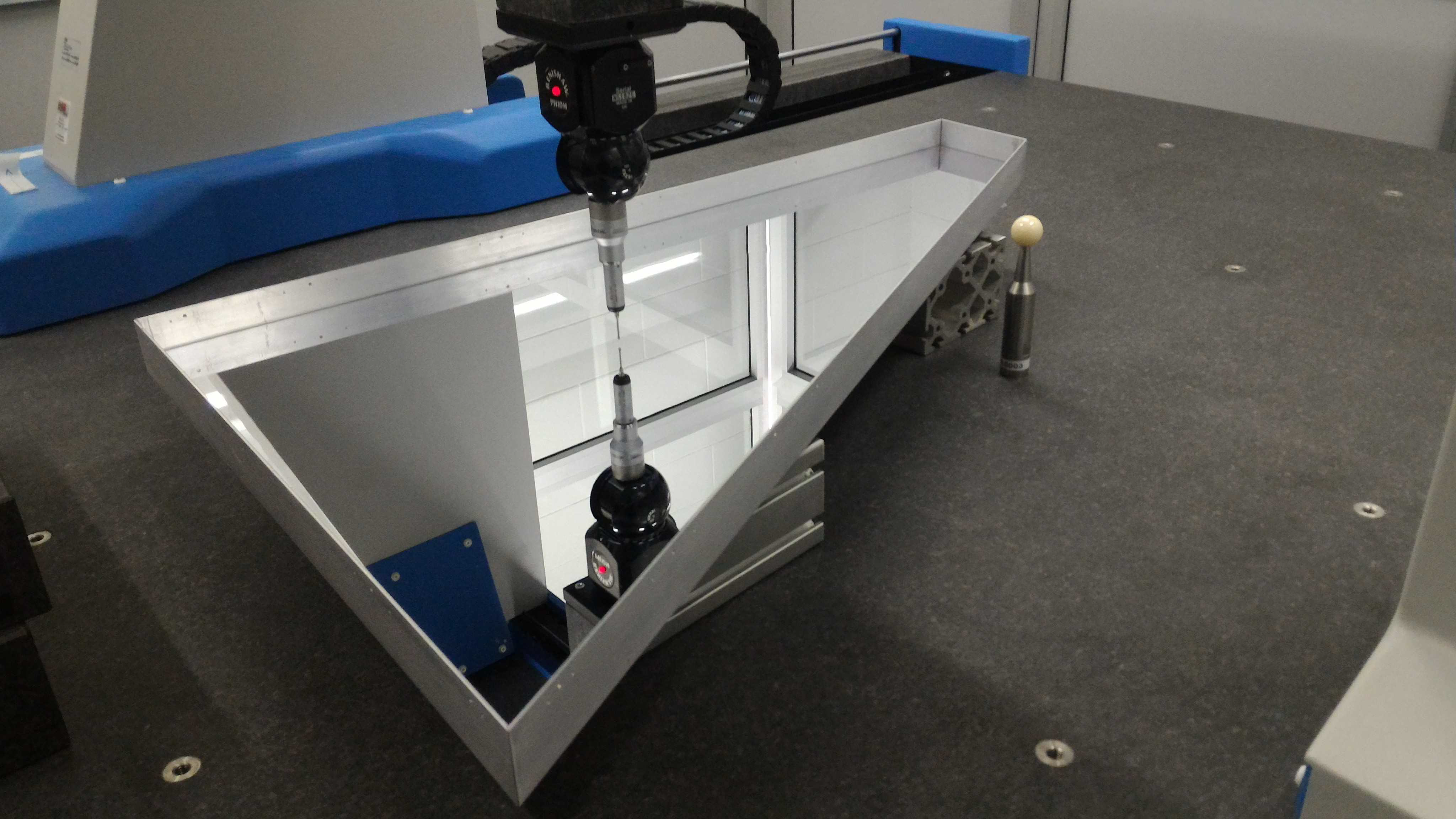 CLAS12 RiCH Readiness  Review, 13th June 2016
6
MA-PMT Photon Detector
Full characterization done on a pulsed-laser bench
H12700
H8500
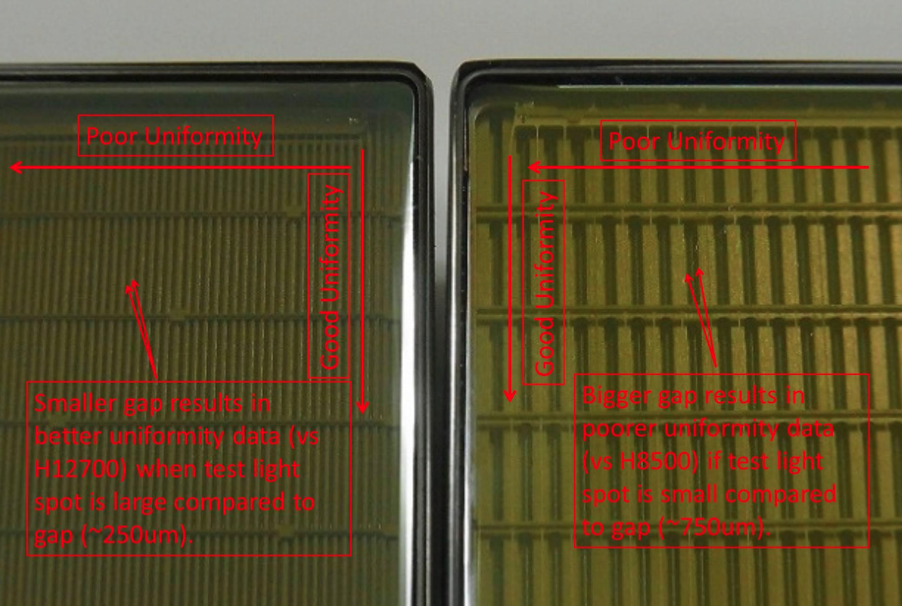 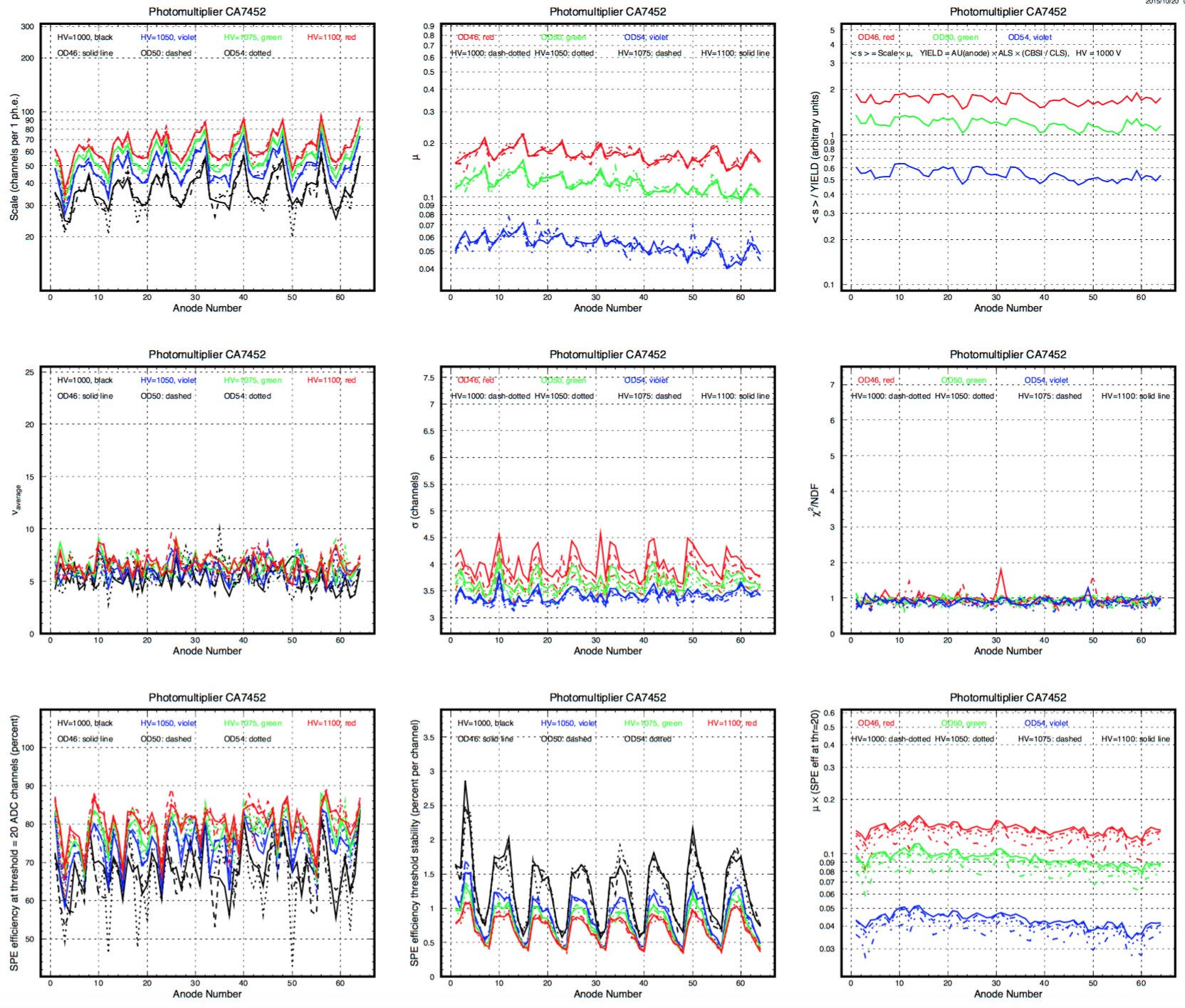 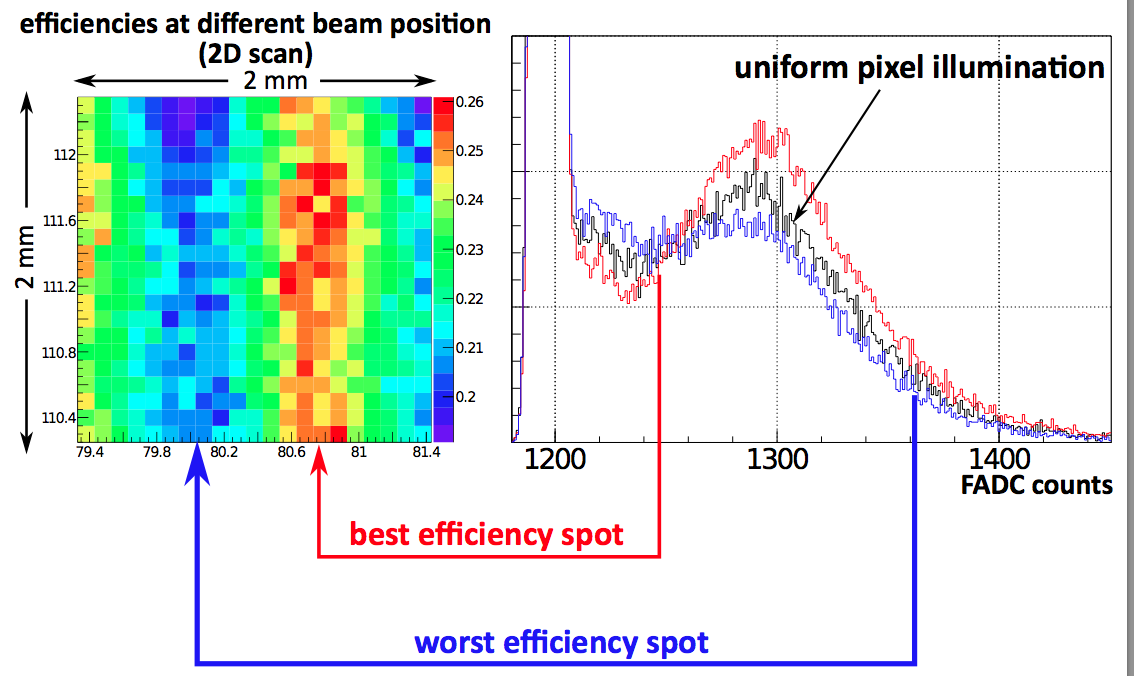 All MA-PMTs delivered 
2 out of 391 rejected and substituted
Stand-alone characterization done
Storing info into CLAS12 database (JLab/DU)

Next (FE + JLab):
   - Characterization with RICH electronics
CLAS12 RiCH Readiness  Review, 13th June 2016
7
[Speaker Notes: Ricordarsi quanti sono gli h8500]
Electronics
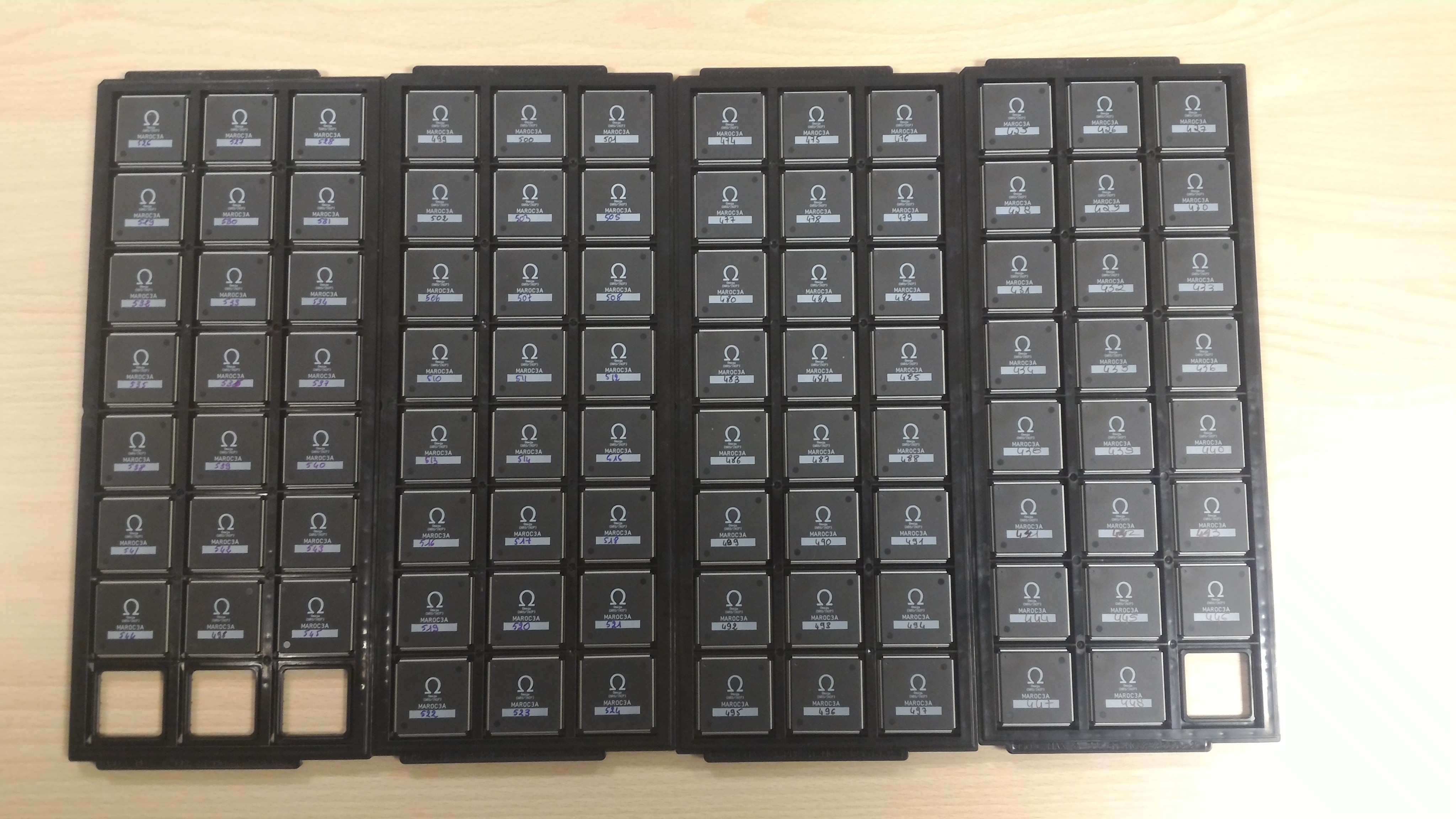 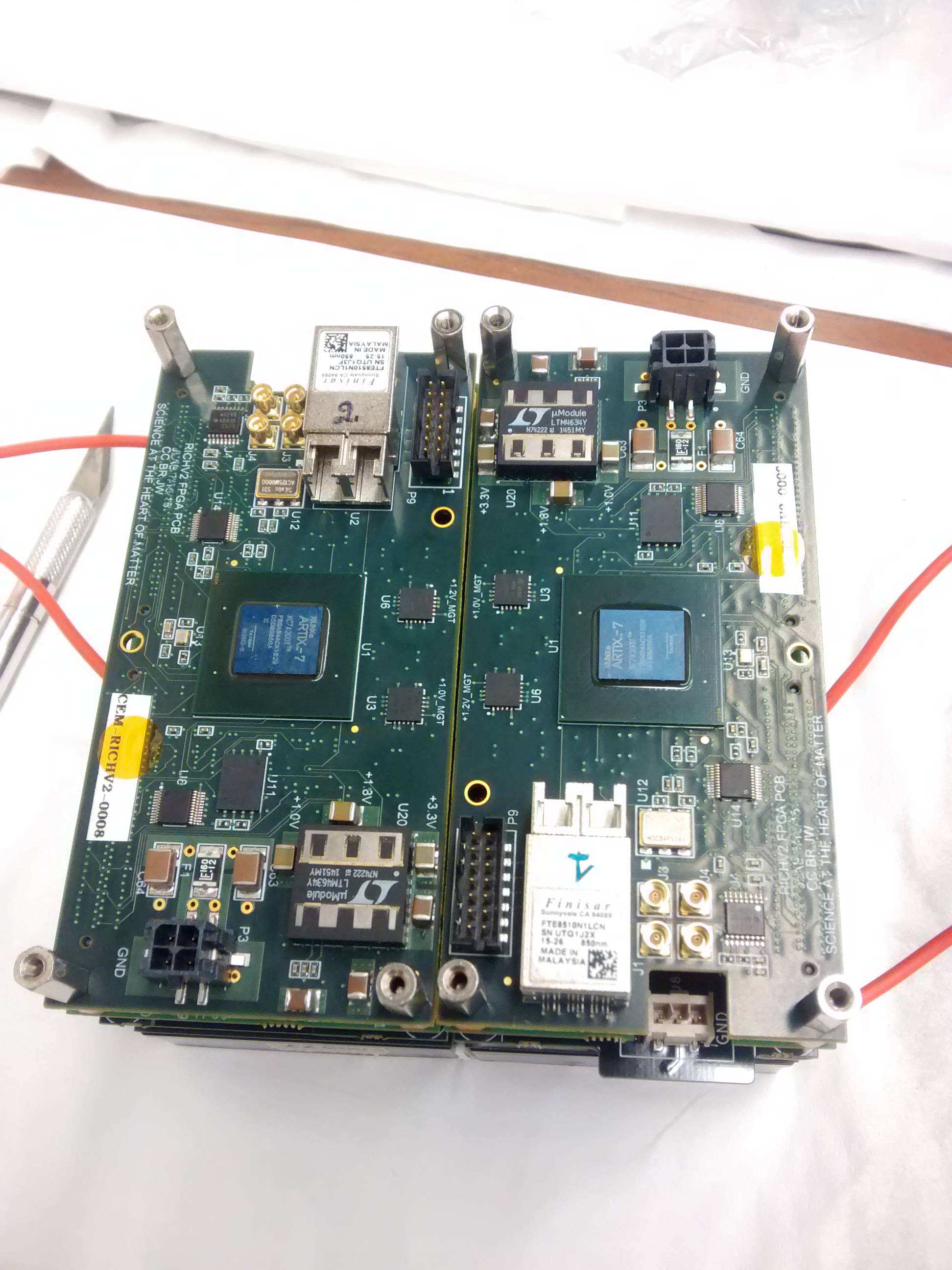 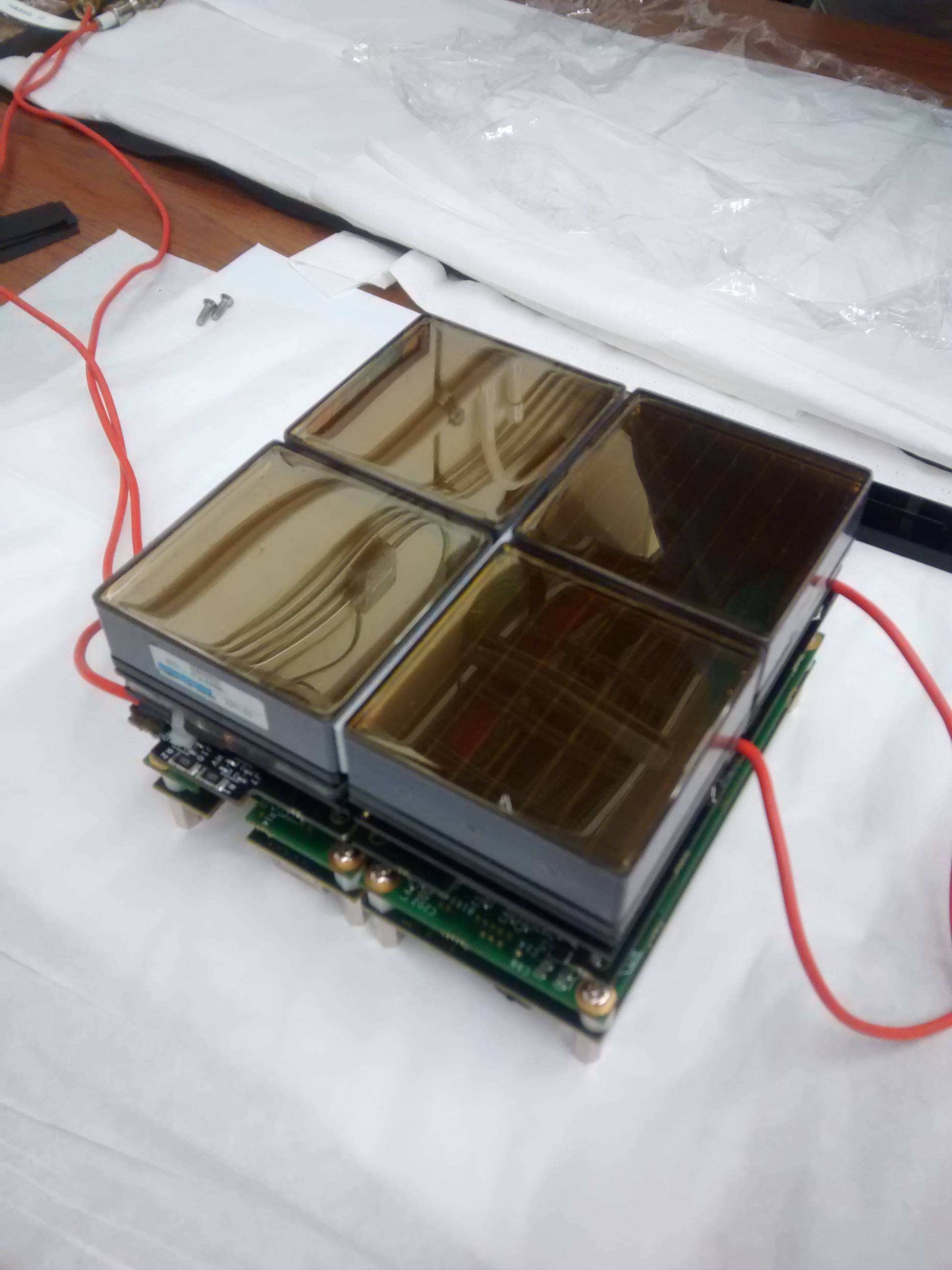 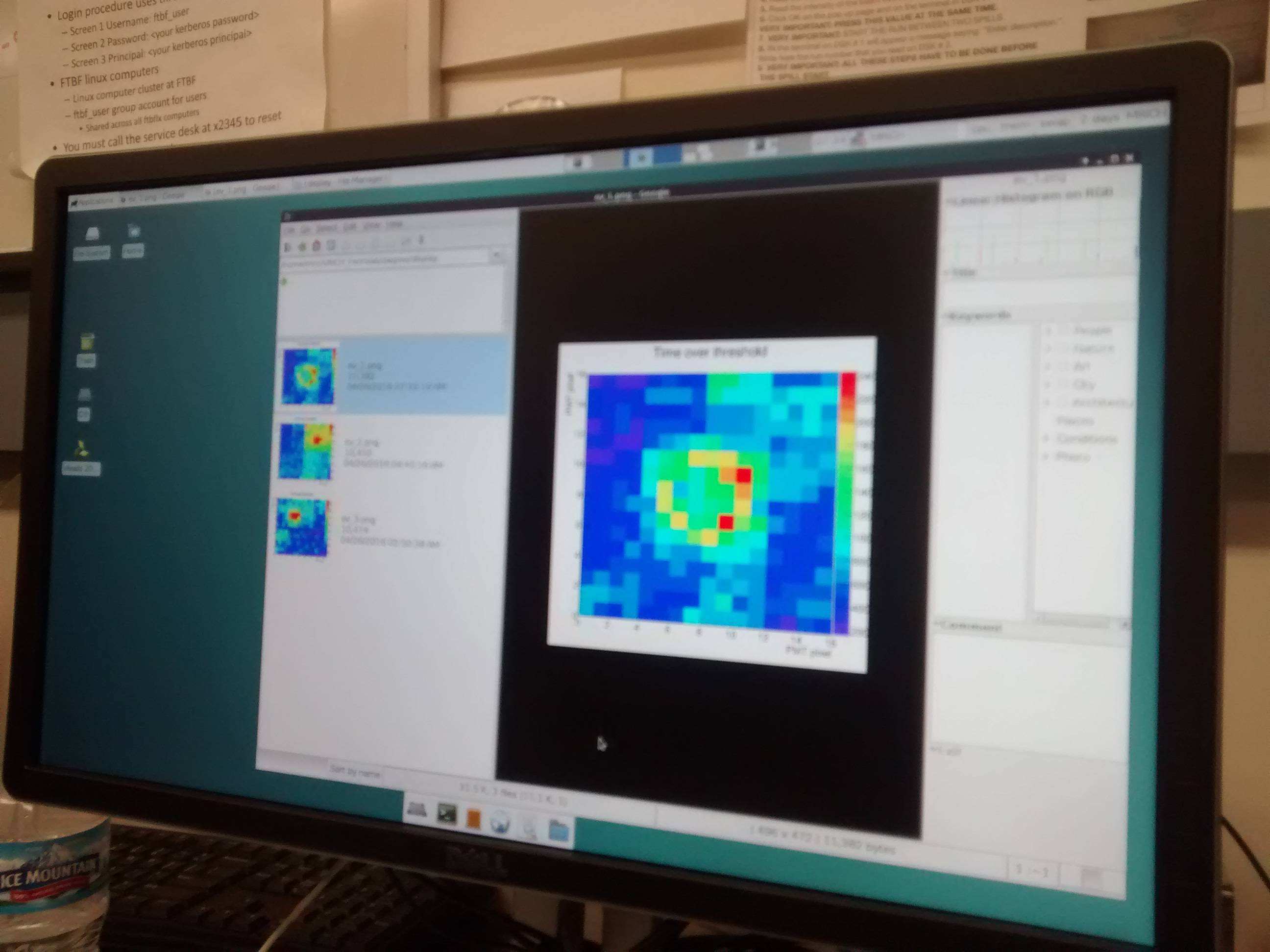 FPGA: 
   - Production done
   - Stand-alone validation done

Asics+Adapter
   - Pre-production done
   - Stand-alone validation done
   - All MAROC3A chips delivered

Succesfully Test-Beam @ Fermilab

Next (FE):
   - Complete production before summer
CLAS12 RiCH Readiness  Review, 13th June 2016
8
Electronics
Noise, single (photo)-electron signal
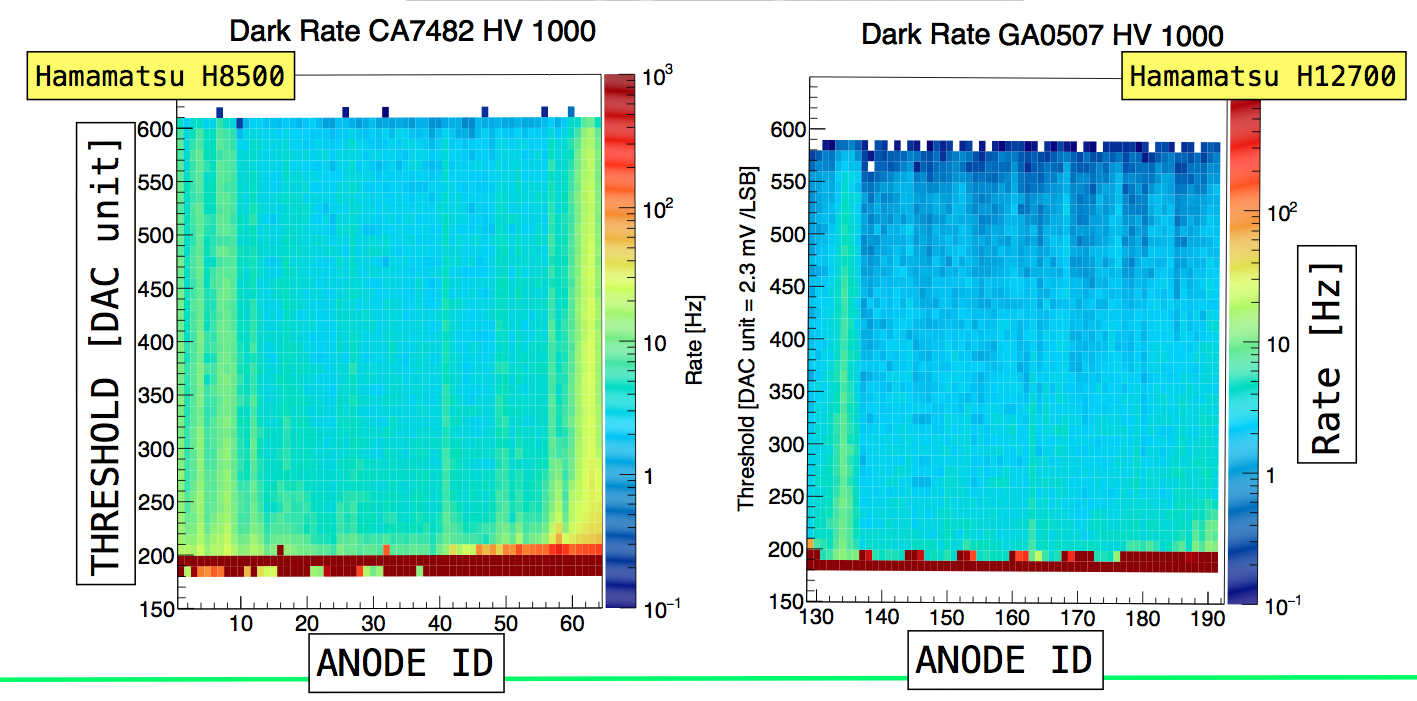 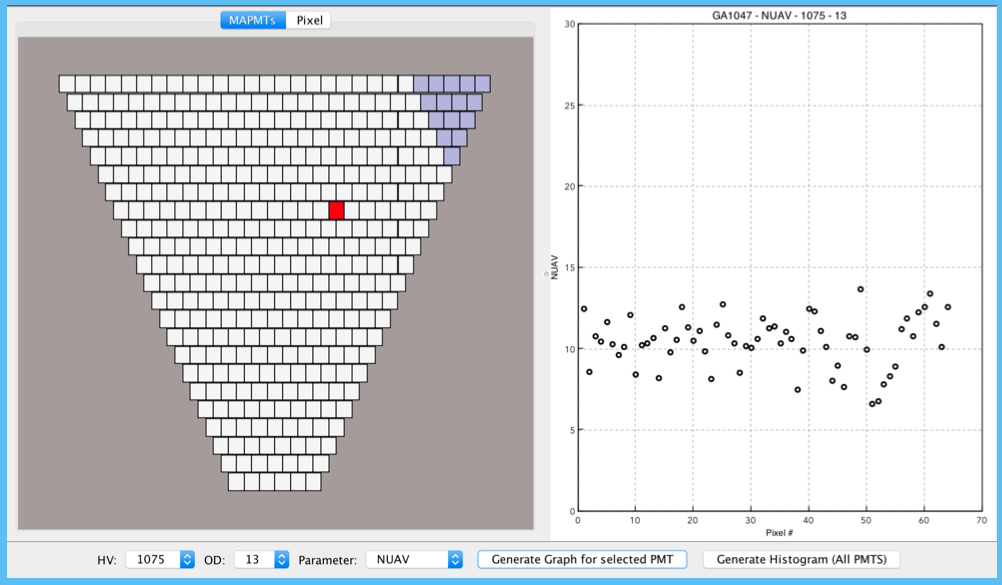 Time resolution with pulsed laser
Preliminary Tests Done
Developing characterization procedures


Next (FE + JLab):
   -  Characterization with MA-PMTs
   -  Store relevant information on CLAS12
      database
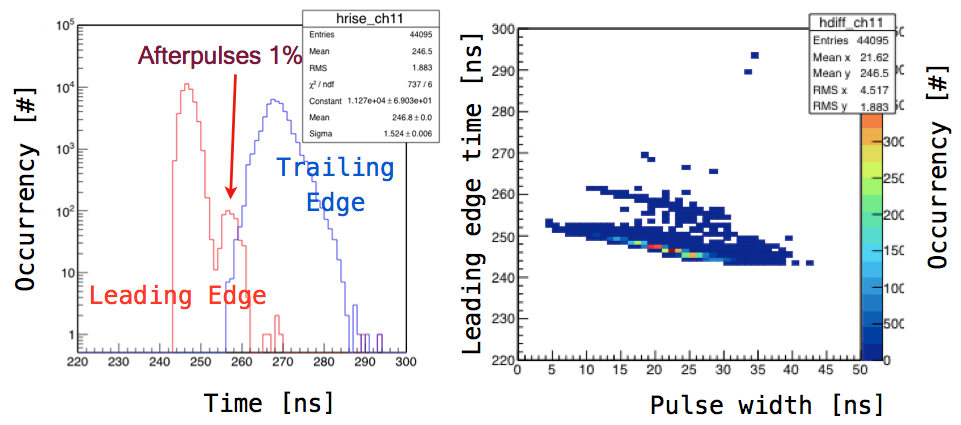 CLAS12 RiCH Readiness  Review, 13th June 2016
9
Services: Powers and DAQ
5 SSP Fiber-Optic DAQ
(compatible with CLAS12)
SY4527 LV & HV Power Supply
(compatible with EPICS)
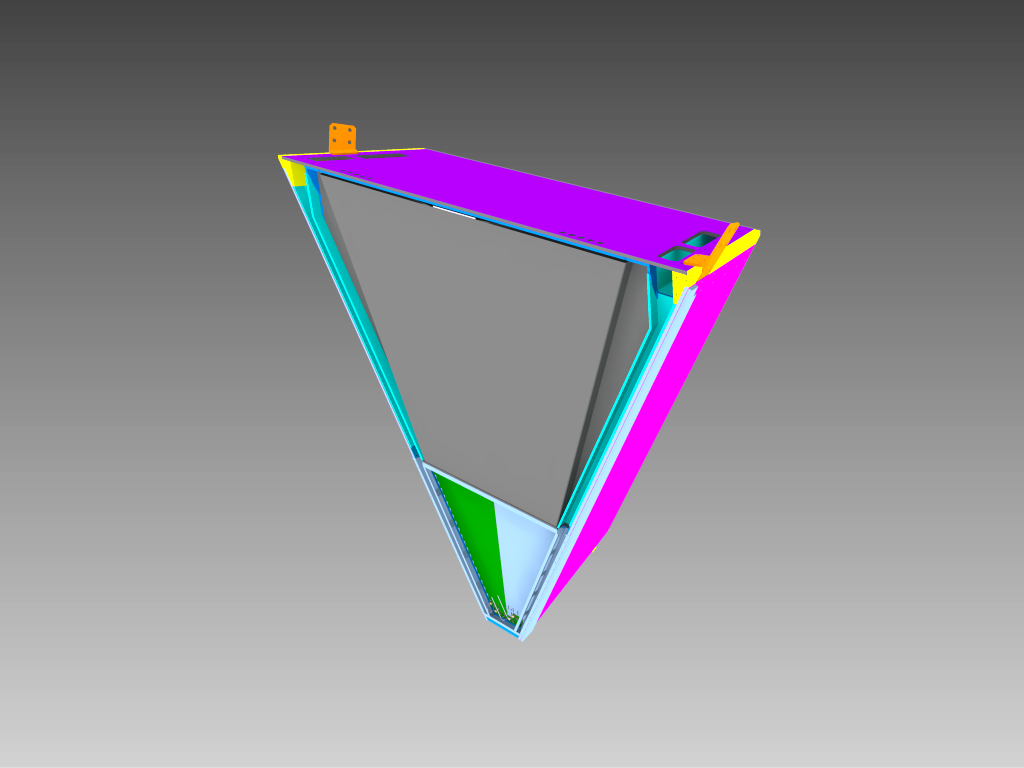 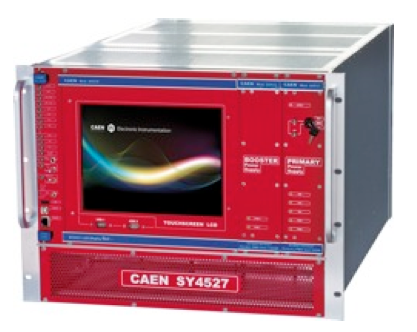 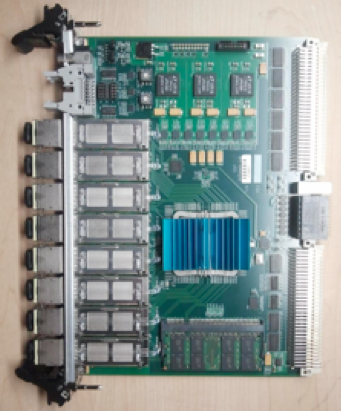 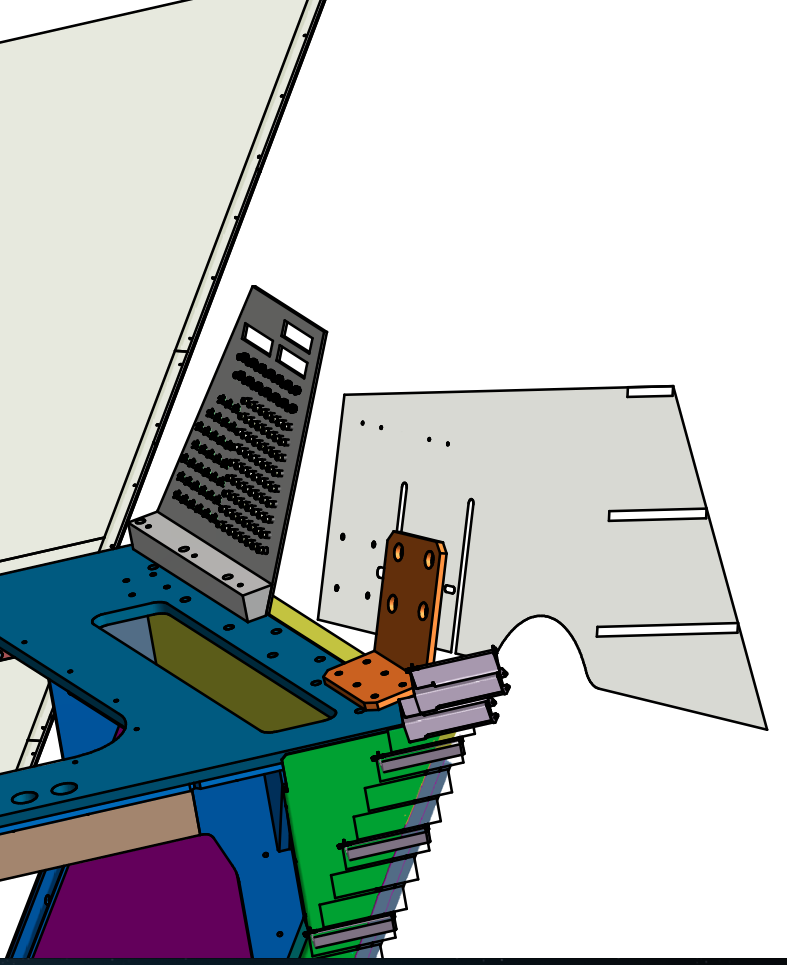 Service
Loglines
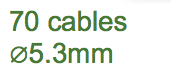 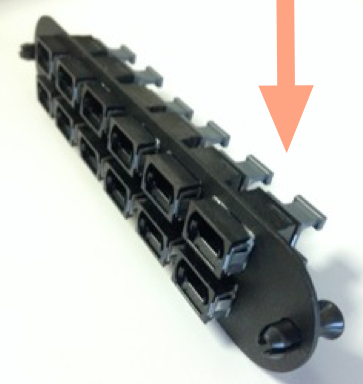 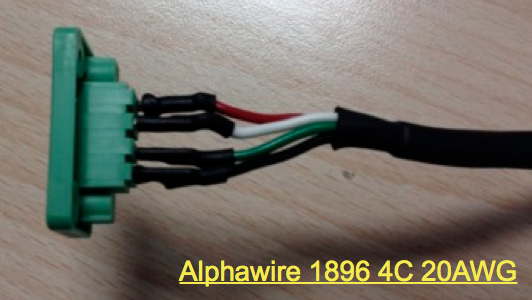 LV
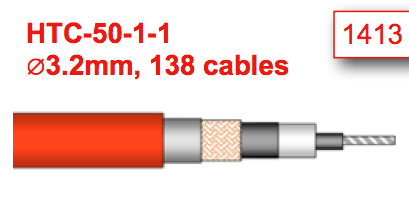 HV
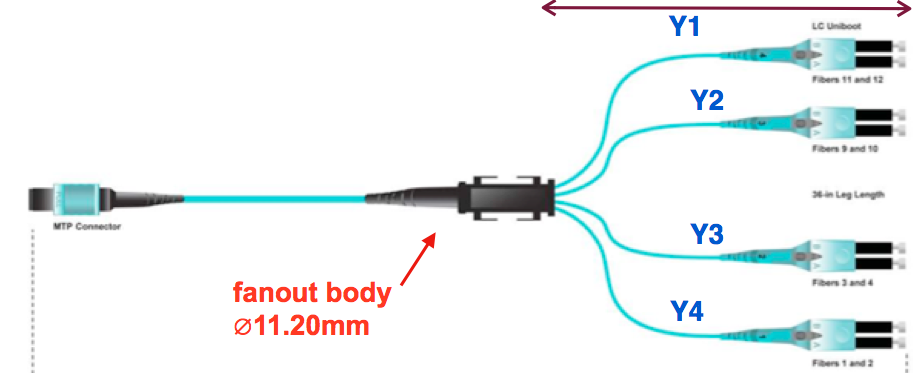 CLAS12 RiCH Readiness  Review, 13th June 2016
10
[Speaker Notes: Qua mi fanno il culo di sicuro sui LV.]
Services: Backend Electronics
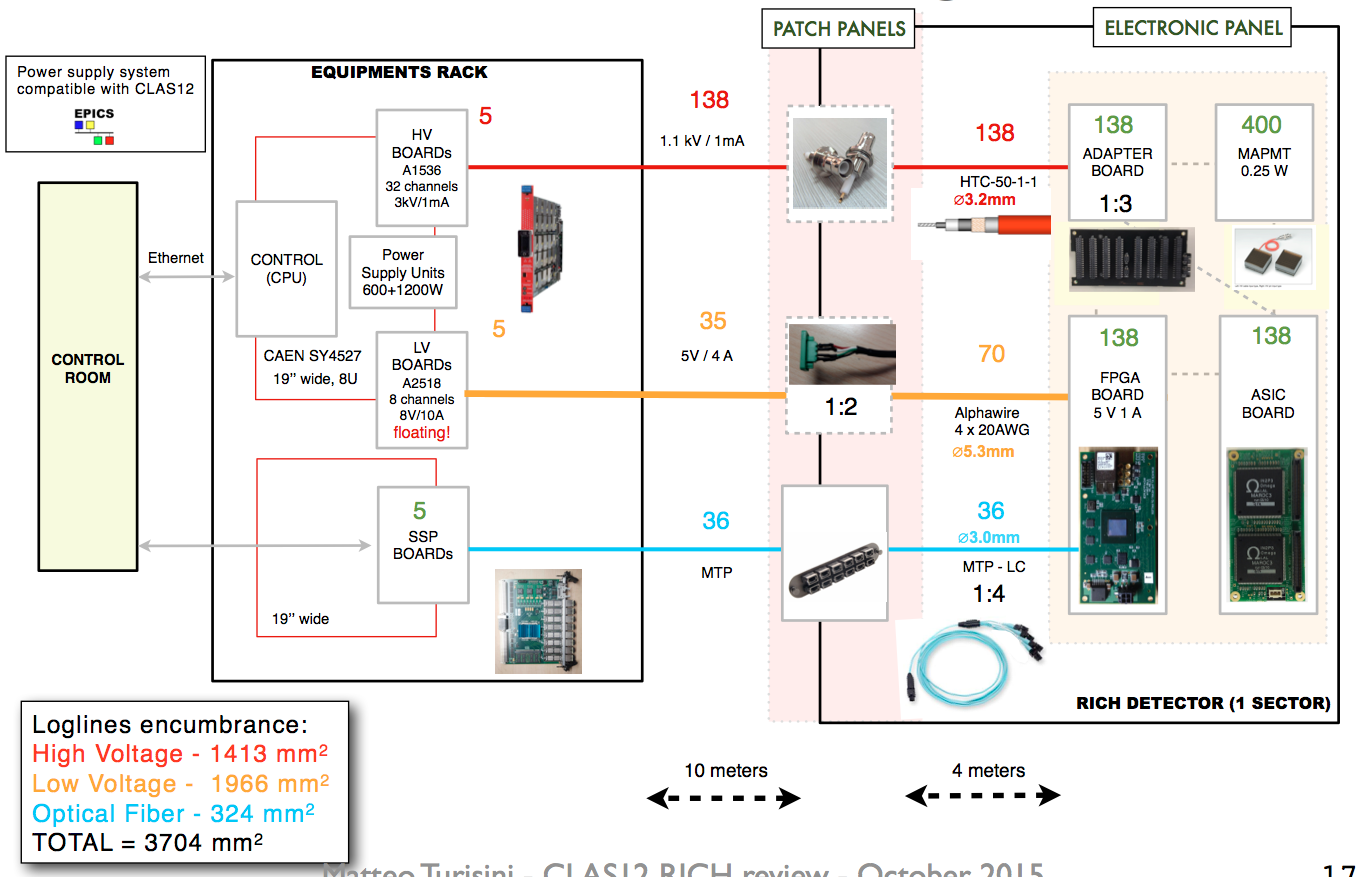 CLAS12 RiCH Readiness  Review, 13th June 2016
11
Services: Gas Systems
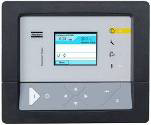 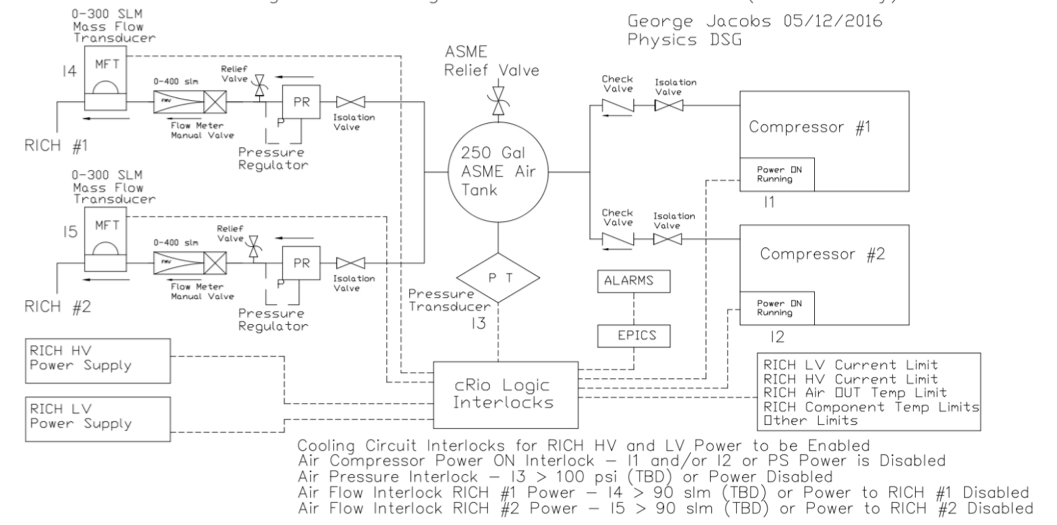 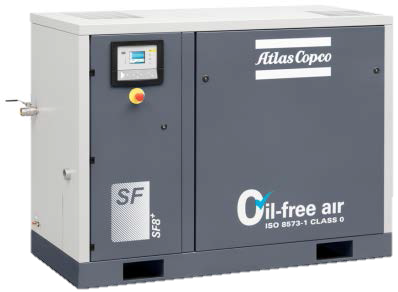 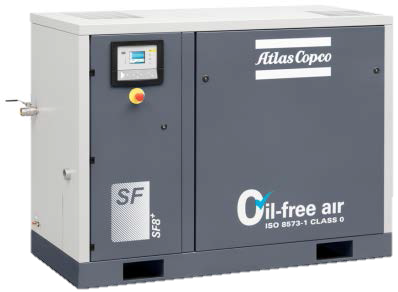 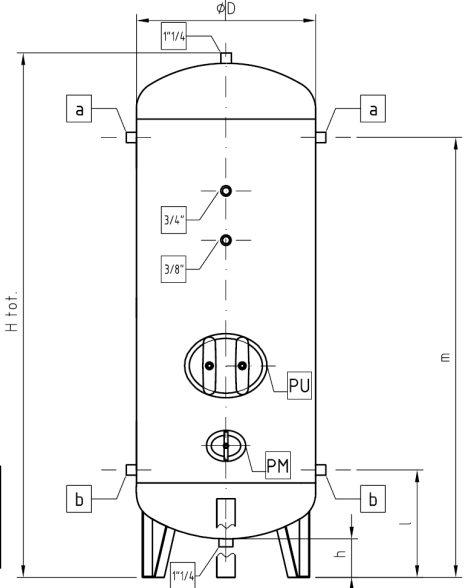 To electronics
RICH Cooling Circuit 
Diagram with Interlock 
(G. Jacobs)
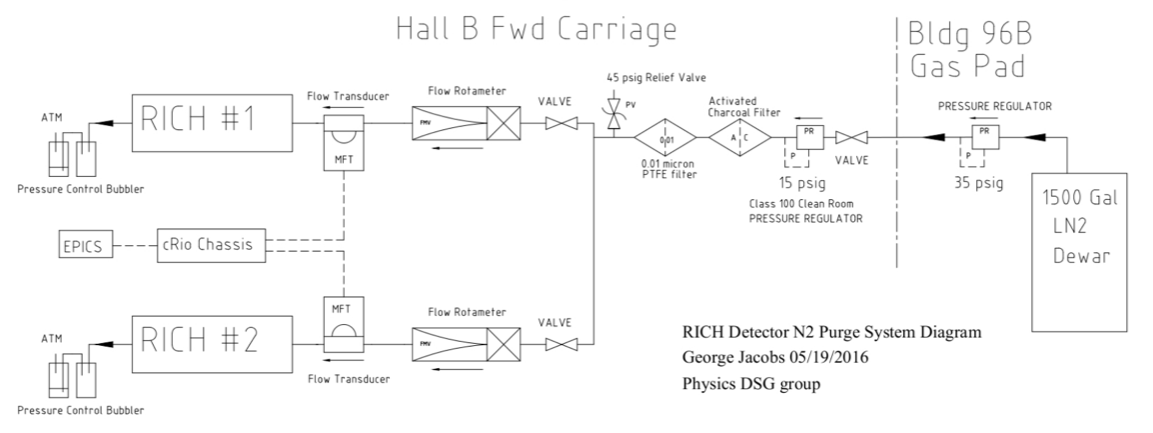 RICH N2 Pure Gas
System Diagram 
(G. Jacobs)
CLAS12 RiCH Readiness  Review, 13th June 2016
12
Software
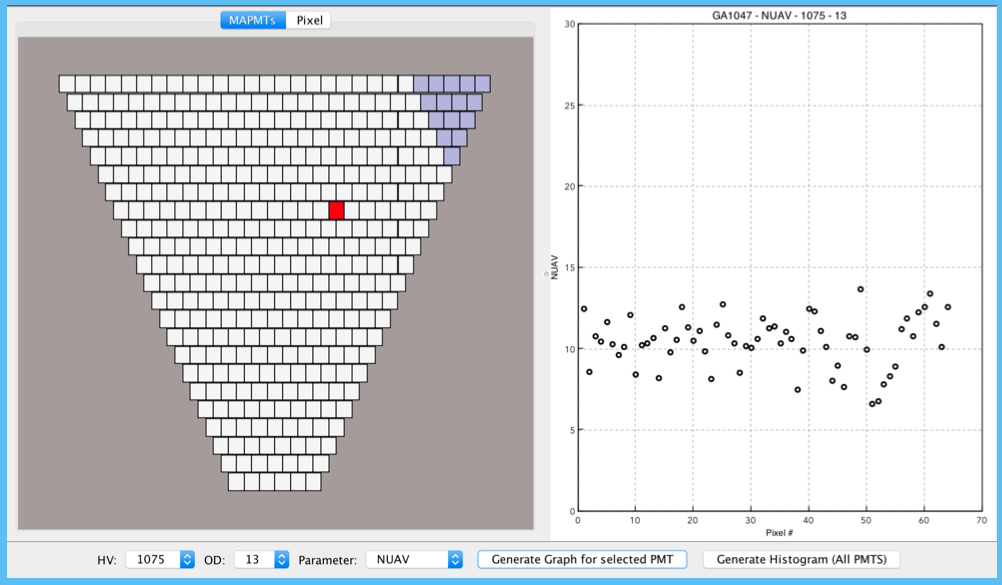 Reconstruction:
Full chain under development:
   - gemc simulation
   - coatjava based reconstruction
   - java based event display

Next: 
    Optimize for KPP
Slow Control:
Basic hardware supported by CLAS12 
   -  SY4527 power supply
   -  cRio for gas systems

SSP will provide temperature and 
bias voltages for all chips

Next:  Implementation within CLAS12
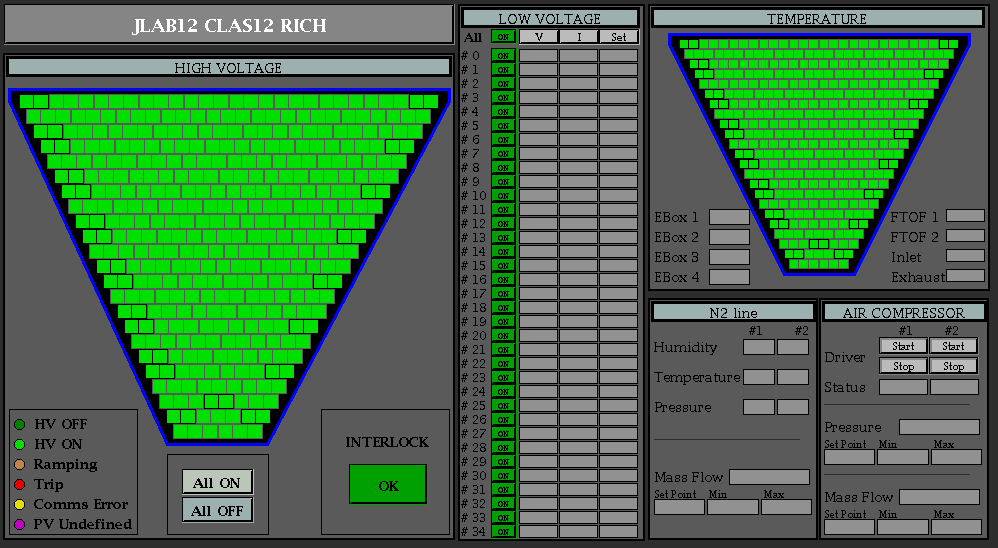 DAQ and Calibration:
  - Tested on PCI-e optical link
 
Next:  SSP and CODA
CLAS12 RiCH Readiness  Review, 13th June 2016
13
Tasks Toward Completion
Component production organized subject to assembling schedule
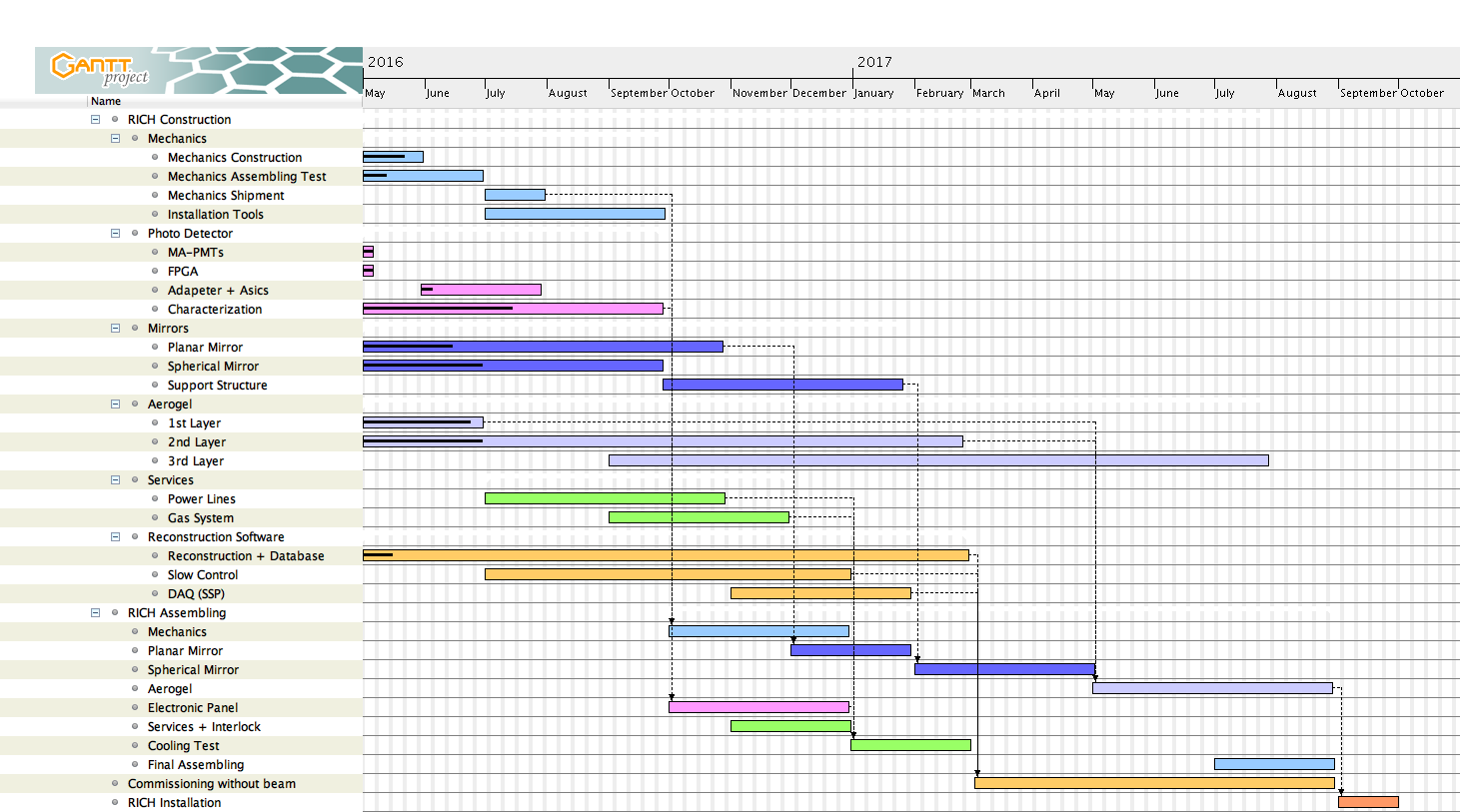 Critical path: 4 months
 contingency included
CLAS12 RiCH Readiness  Review, 13th June 2016
14
CLAS12 RICH Status
✔   Components 
 
       -  Under production 
       -  Performance in line or better than the design specification
       -  Deliveries organized subject to assembling schedule
✔   Assembling & Installation

      -  Start foreseen in October 2016
      -  Almost 1 year before installation
      -  Comprises commissioning of all systems without beam
✔  Operation

      -  Hazard identified 
      -  Services defined to be compatible with CLAS12
      -  Slow control and Interlock under development
      -  Reconstruction software under development
CLAS12 RiCH Readiness  Review, 13th June 2016
15